Licenciatura em Fisioterapia
Projeto de Investigação I e II
2016/2017 - 4º Ano
Os efeitos da Fisioterapia Aquática na Marcha de utentes adultos com Paralisia Cerebral Espástica nível I - III
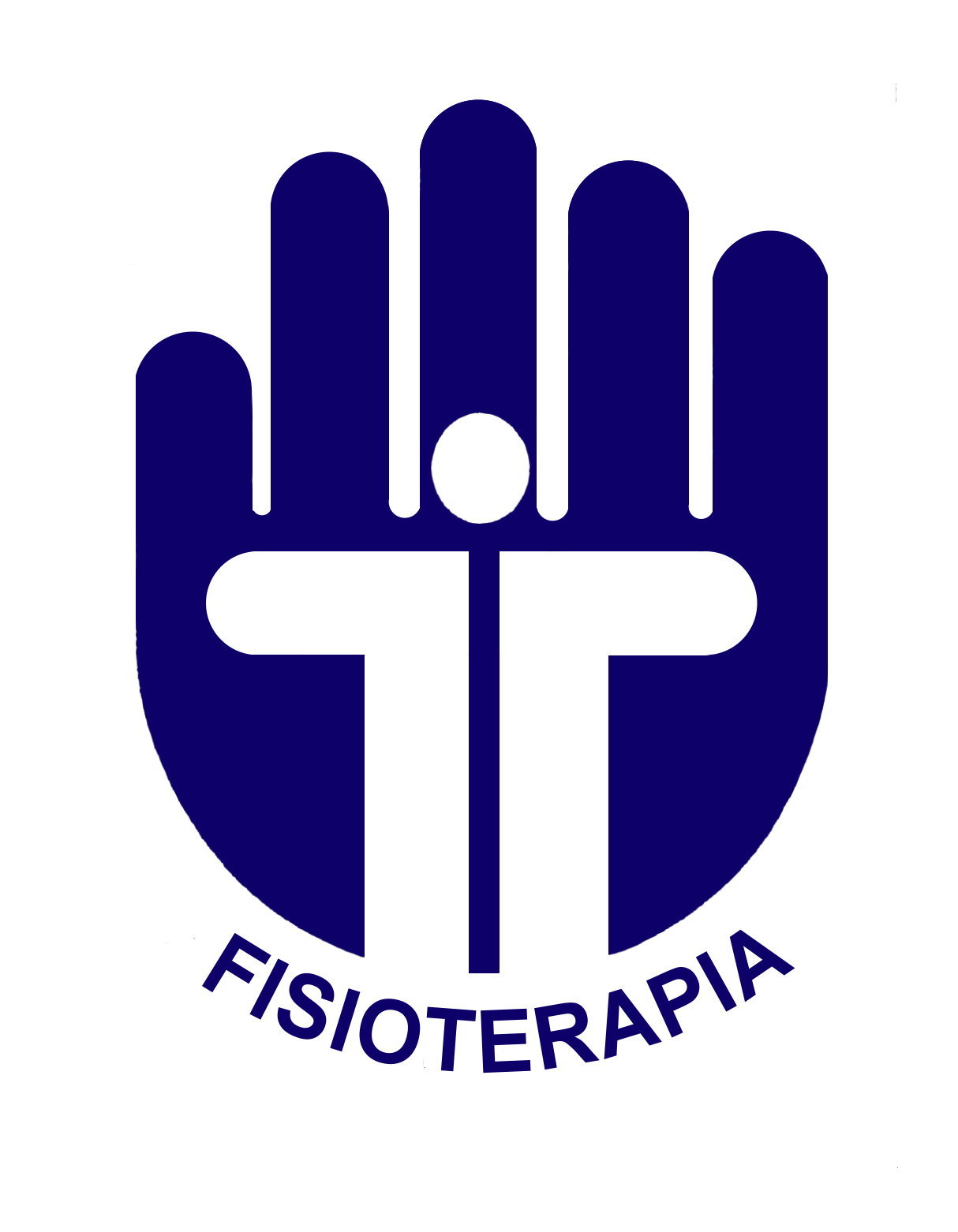 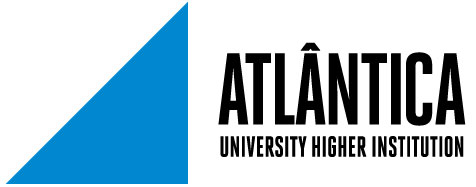 Discente: Ana Alexandra Tenreiro Caseiro, nº201392594
Orientador: Professora Doutora Sónia Vicente
17 de Julho de 2017
[Speaker Notes: Bom dia a todos!
Vou dar inicio à apresentação do meu projeto cujo o título é...]
Introdução
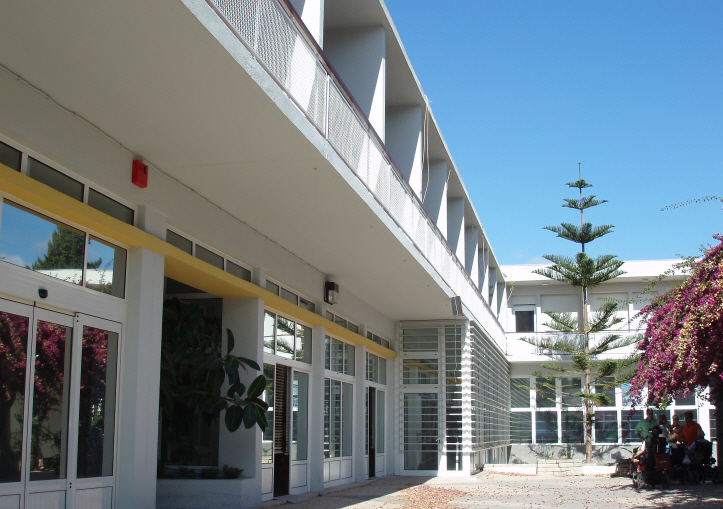 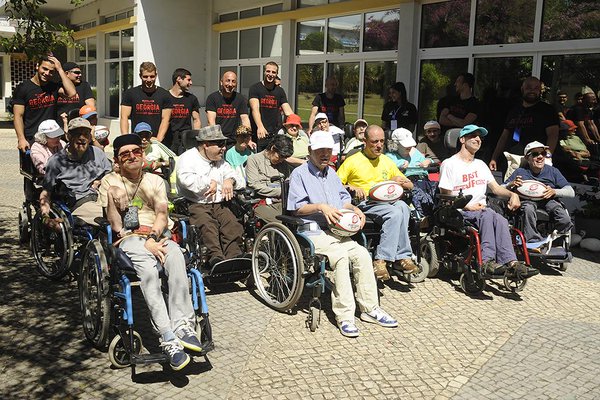 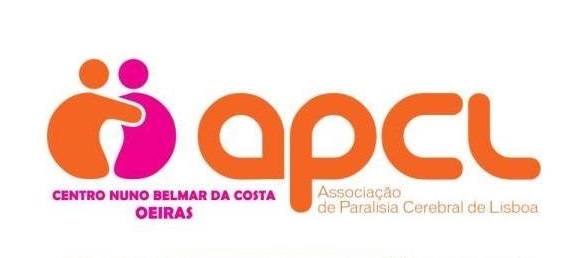 O Centro Nuno Belmar da Costa (CNBC) de Oeiras integra a 
Associação de Paralisia Cerebral de Lisboa (APCL).
1
[Speaker Notes: - O gosto por este tema surgiu no decorrer de um estágio no CNBC uma vez que neste centro residem utentes com PC em fase adulta.]
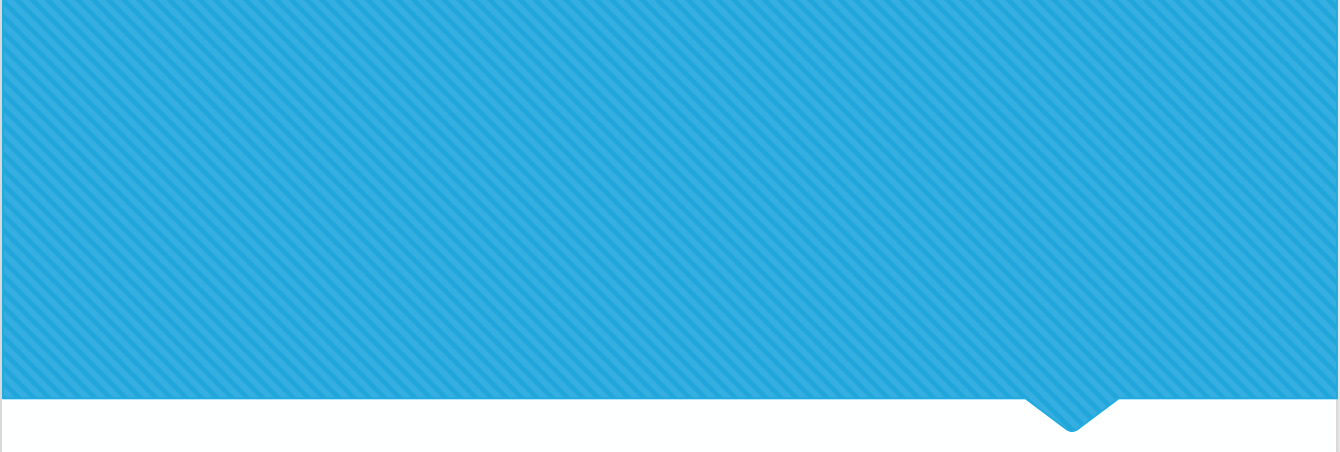 Enquadramento Teórico
2
17/07/17
Paralisia Cerebral (PC)
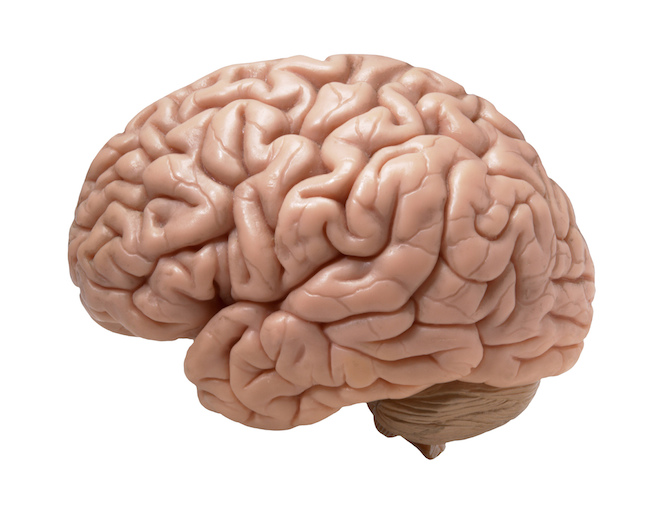 Surge na sequência de uma lesão cerebral;
Alterações permanentes no desenvolvimento do movimento e da postura;
Lesão não progressiva;
Podem surgir alterações da sensibilidade, perceção, cognição, comunicação e comportamento, por epilepsia e problemas músculo-esqueléticos secundários.
3
Rosenbaum et al., 2007
[Speaker Notes: A Paralisia Cerebral (PC) surge na sequência de uma lesão cerebral e constitui um grupo de alterações permanentes no desenvolvimento do movimento e da postura.]
Epidemiologia
Prevalência estimada de 17 milhões de pessoas afetadas em todo o mundo; 

Incidência de 2,08 por cada mil nados-vivos na Europa;

Programa sobre a Vigilância Nacional da PC.
4
Andrada et al., 2013; Graham et al., 2016; Virella et al., 2017
[Speaker Notes: Com a elaboração do estudo desenvolvido no âmbito deste programa foi possível determinar anualmente a prevalência e a incidência da PC, nomeadamente, nos seus subtipos principais, identificar fatores de risco, avaliar as necessidades de apoio e aumentar o conhecimento sobre a evolução e sobrevivência das crianças com esta patologia ao longo do tempo, de modo a fornecer dados para o programa SCPE e para as redes europeias de monitorização dos cuidados perinatais (Andrada et al., 2009).]
Classificação
Paralisia Cerebral Espástica caracteriza-se por: 
Padrões anormais da postura e/ ou movimento;
Aumento do tónus (não necessariamente constante); 
Reflexos patológicos.

PC Espástica Bilateral 
Quando os membros em ambos os lados do corpo estão envolvidos.

PC Espástica Unilateral 
Quando os membros de um só lado estão afetados.
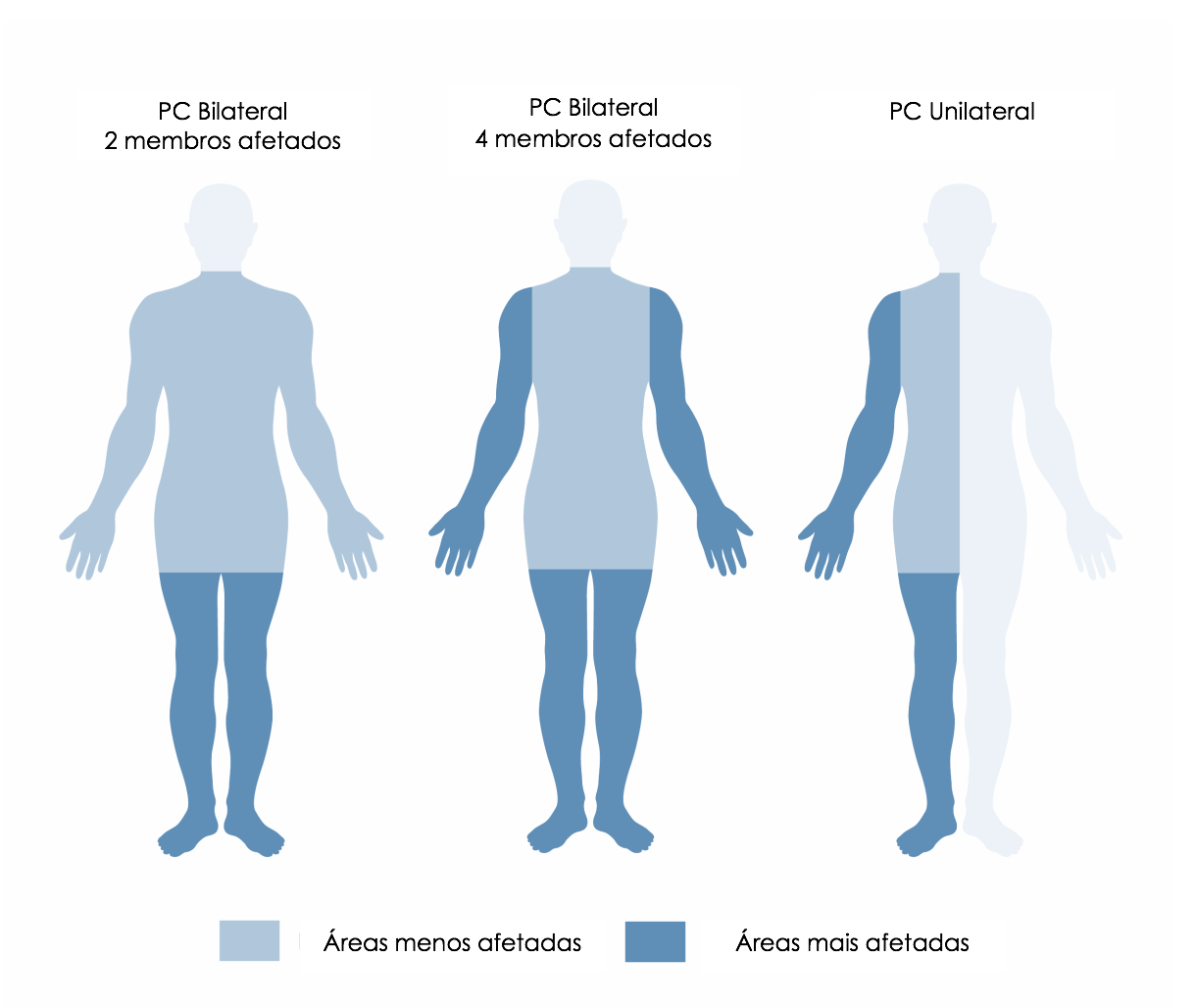 5
17/07/17
Andrada et al., 2013
[Speaker Notes: - Movimento 
- Postura
- Tónus]
Sistema de Classificação da Função Motora Global (SCFMG)
Este sistema avalia o nível funcional do indivíduo e divide-se em:

Nível I – Anda sem limitações (velocidade, equilíbrio e coordenação limitados); 
Nível II – Anda com limitações (pode utilizar auxiliar de marcha em alguns meios);
Nível III – Anda utilizando um dispositivo manual de mobilidade;
Nível IV – Auto mobilidade com limitações; pode utilizar mobilidade motorizada;
Nível V – Transportado numa cadeira de rodas manual. 

Dado que por definição a PC é uma situação não evolutiva, este sistema de classificação pode ser utilizado na população adulta.
6
Palisano, Rosenbaum, Bartlett & Livingston, 2007; Alvarelhão, 2010
[Speaker Notes: A classificação habitualmente utilizada engloba a alteração a nível dos movimentos, postura, distribuição e tónus, mas não traduz o nível funcional do indivíduo. Desta forma surgiu o Sistema de Classificação da Função Motora Global (SCFMG).

O SCFMG tem como enfoque o nível funcional de um indivíduo é baseado no movimento iniciado voluntariamente, com ênfase no sentar, transferências e mobilidade. É um sistema de classificação de 5 níveis com distinções clinicamente significativas da função motora, dividindo-se nos seguintes níveis: 


Embora tenha sido originalmente desenvolvido para crianças com PC foi revisto e expandido em 2007, passando a incluir o grupo etário compreendido entre o 12º e o 18º ano de vida. Dado que por definição a PC é uma situação não evolutiva, este sistema de classificação pode ser utilizado na população adulta (Alvarelhão, 2010).]
Paralisia Cerebral no Adulto
Adquire-se na infância e as suas repercussões acompanham o indivíduo ao longo da sua vida.

A esperança média de vida é semelhante à da população em geral.

Planos de tratamento devem ser adaptados de modo a precaver e minimizar as perdas funcionais em fase adulta.

Utentes com PC perdem a capacidade de realizar marcha entre os 15 e 34 anos de idade.
7
17/07/17
Colver, 2012, 2016
A diminuição da capacidade de realizar marcha está associada a:
Aumento da espasticidade;
Aumento de contraturas;
Diminuição do equilíbrio; 
Diminuição da força muscular;
Diminuição da flexibilidade; 
Diminuição do controlo motor; 
Aumento de peso;
Aumento de dor;
Aumento de fadiga.
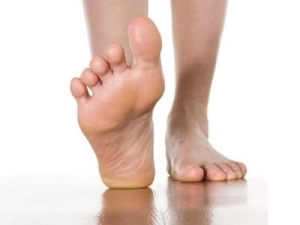 A manutenção da capacidade de realizar marcha é indispensável para conferir ao utente maior participação social, a par de uma adequada qualidade de vida e independência.
8
17/07/17
Davids, Oeffinger, Bagley, Sison-Williamson & Gorton, 2014
[Speaker Notes: Dado que a eficiência da marcha depende de adaptações nos sistemas cardiorrespiratório e músculo-esquelético, um plano de exercícios adequado pode atenuar os efeitos das adaptações e, eventualmente, aumentar a capacidade de realizar marcha. A capacidade cardiorrespiratória pode ser melhorada através do treino aeróbico, reduzindo a sua sobrecarga na realização da marcha. O sistema músculo esquelético também pode ser melhorado através de um plano de treino para aumentar a força muscular, tendo esse treino efeitos positivos na eficiência e padrão de marcha. Os adolescentes beneficiam particularmente de um plano de treino de aumento de capacidade cardiorrespiratória e aumento da força muscular, tendo em conta que o declínio da função se inicia na transição para a idade adulta (Ballaz, Plamondon & Leway, 2011). 
Sabendo que em pacientes com PC o padrão de marcha está alterado, torna-se necessário especificar a importância do ciclo de marcha, bem como identificar que variáveis no ciclo de marcha estão afetadas nesta população.]
Marcha patológica em PC
9
17/07/17
Rodda & Graham, 2001; Tugui & Antonescu, 2013
[Speaker Notes: Aumento do tonus
Alterações Estruturais]
Fisioterapia na PC
A intervenção da Fisioterapia na PC tem como objetivos:
Diminuir as consequências da lesão;
Promover a função motora; 
Normalizar o tónus;
Minimizar os encurtamentos e contraturas musculares; 
Aumentar a amplitude de movimento;
Maximizar o controlo motor seletivo;
Restabelecer a força muscular;
Aumentar a coordenação motora.
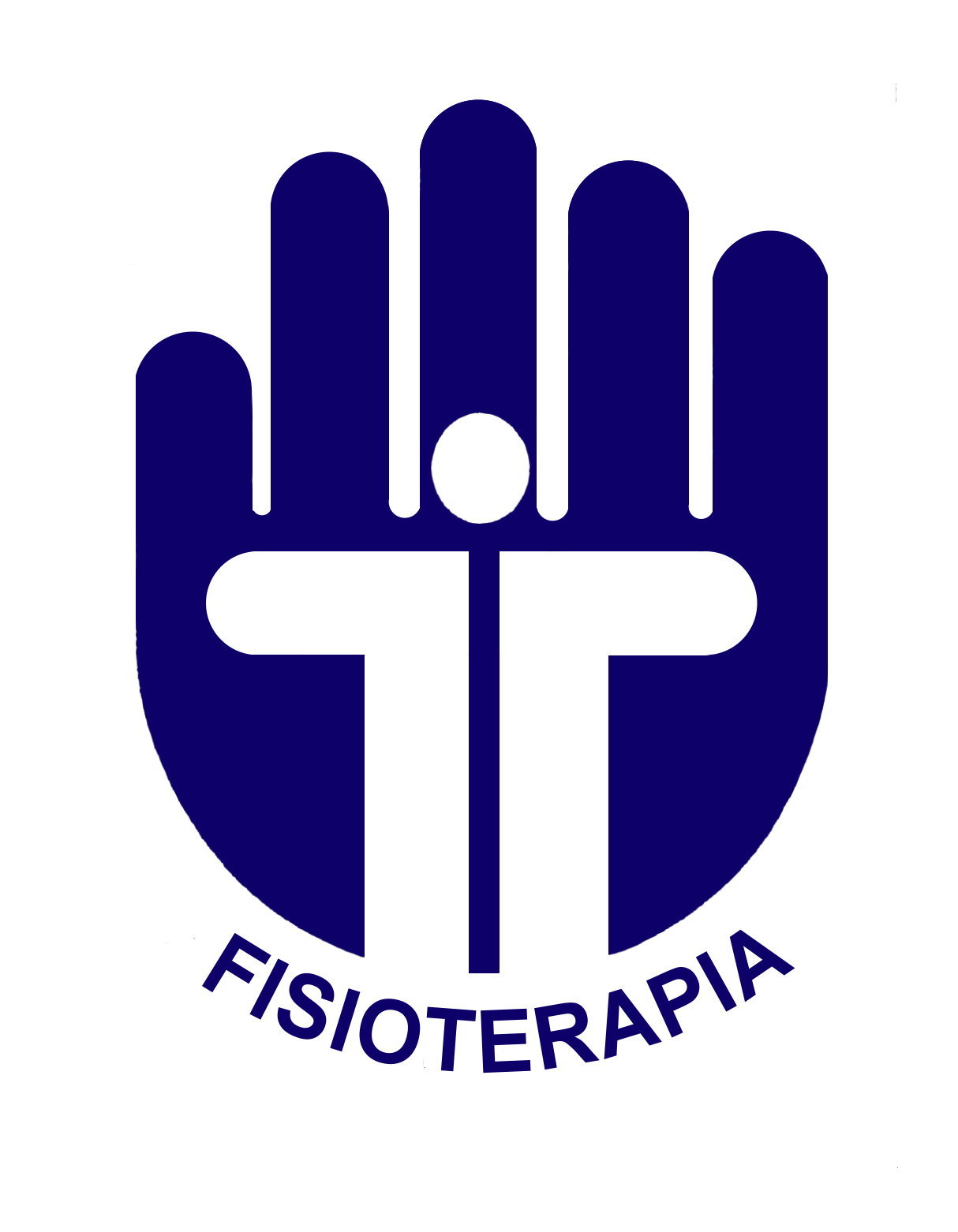 10
17/07/17
Anttila et al, 2008; Nganda, 2014
[Speaker Notes: A Fisioterapia intervém através do movimento, possibilitando aos utentes experiências
motoras diversificadas. O movimento é sempre incorporado numa atividade funcional
ou num objetivo que faça sentido para o utente, o que facilita o processo no dia a dia e
reduz o aparecimento de possíveis complicações que privam ou limitam a participação
nas atividades que lhe despertam interesse. Tendo em conta que a PC é uma condição
complexa, a Fisioterapia faz parte de uma equipa interdisciplinar, da qual a família é
parte ativa]
Fisioterapia Aquática
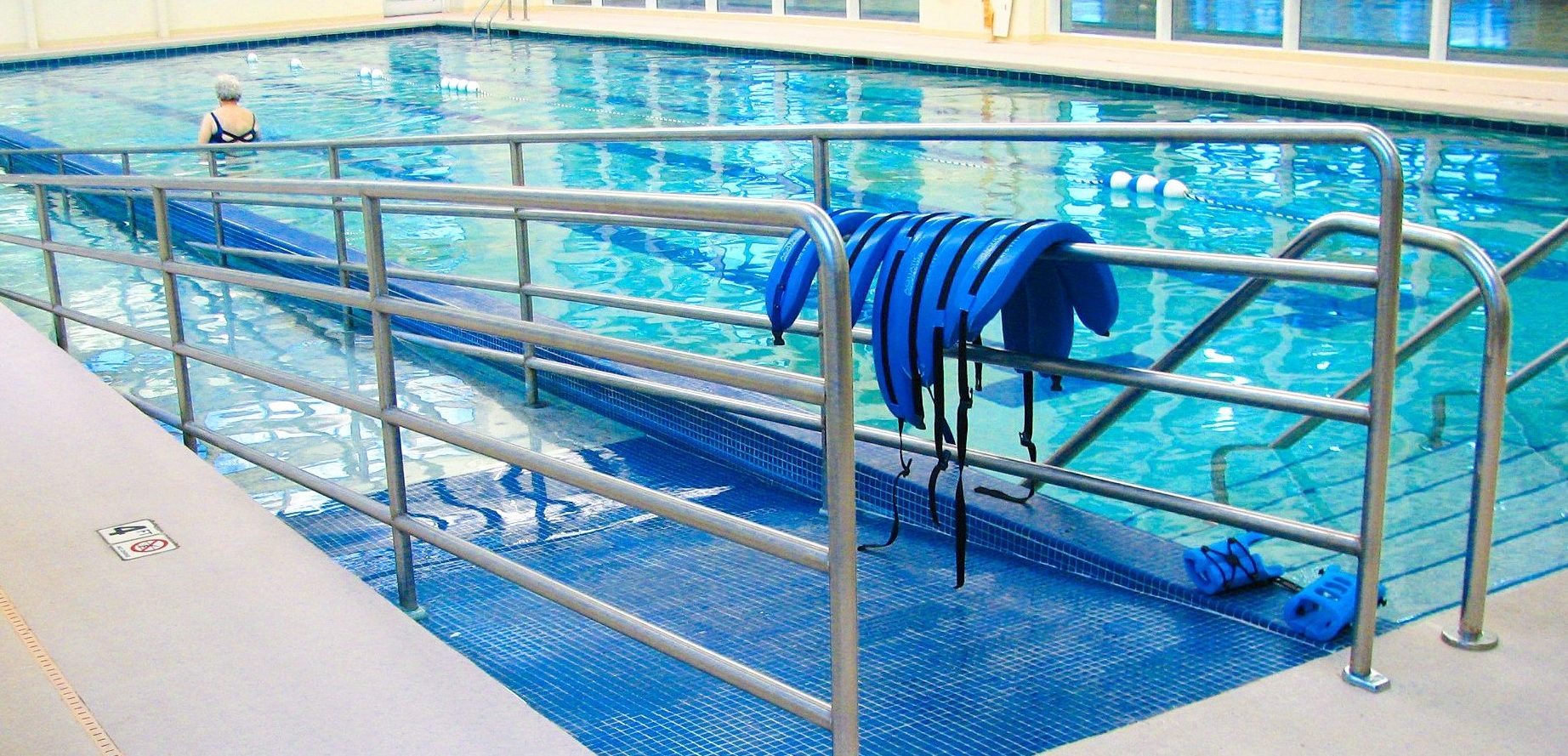 Fisioterapia aquática proporciona:
Movimento mais facilitado; 
Menor exigência física.

As propriedades físicas da água atuam no corpo imerso, permitindo diminuir o efeito da gravidade.
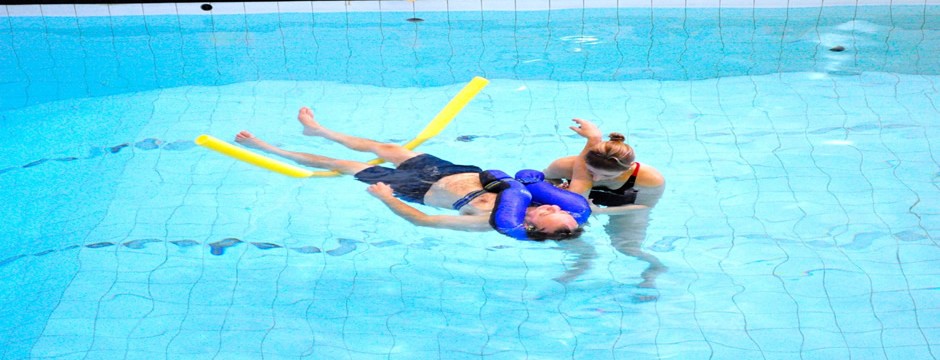 11
Lai, et al, 2014; Roostaei, Baharlouei, Azadi, & Fragala, 2016
Conceito de Halliwick
O conceito de Halliwick é utilizado como forma de adaptação ao meio aquático de pessoas com incapacidades motoras. A aplicação deste conceito é adaptada mediante as capacidades do utente em meio aquático. 

Este conceito foca-se:
No aumento da força muscular;
Melhoria do controlo motor;
Otimização de padrões respiratórios;
Melhoria do equilíbrio;
Manutenção do tónus postural.
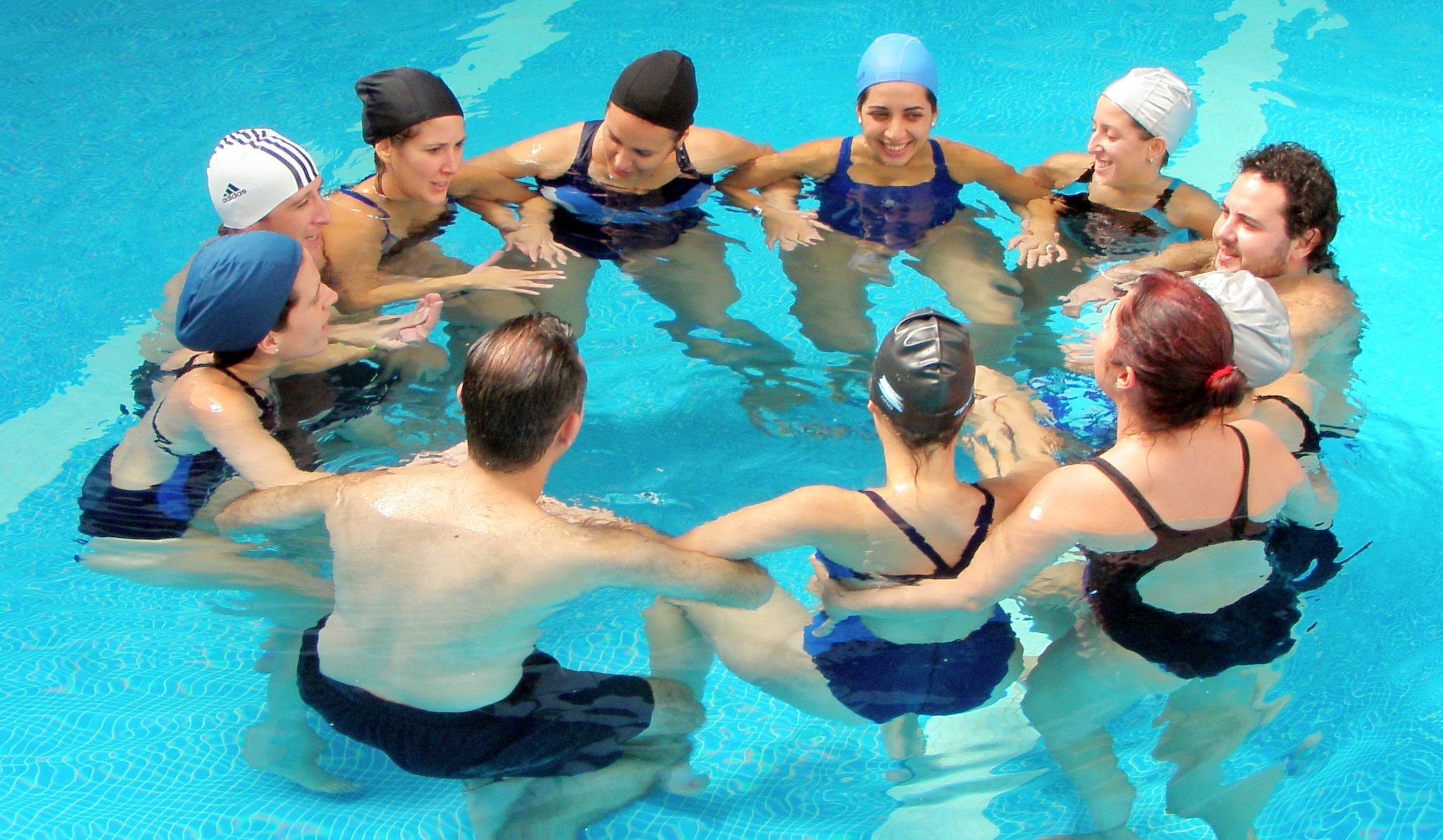 12
Maes & Gresswell, 2010; Lai, et al, 2014
[Speaker Notes: Adaptação ao meio aquático de pessoas com incapacidades motoras]
O conceito de Halliwick é divido em 10 pontos: 
Adaptação mental;
Desligamento/ independência;
Controlo da rotação transversal;
Controlo da rotação sagital;
Controlo da rotação longitudinal;
Controlo da rotação combinada;
Impulsão;
Equilíbrio/ estabilidade;
Deslize em turbulência;
 Progressões simples e movimentos básicos.
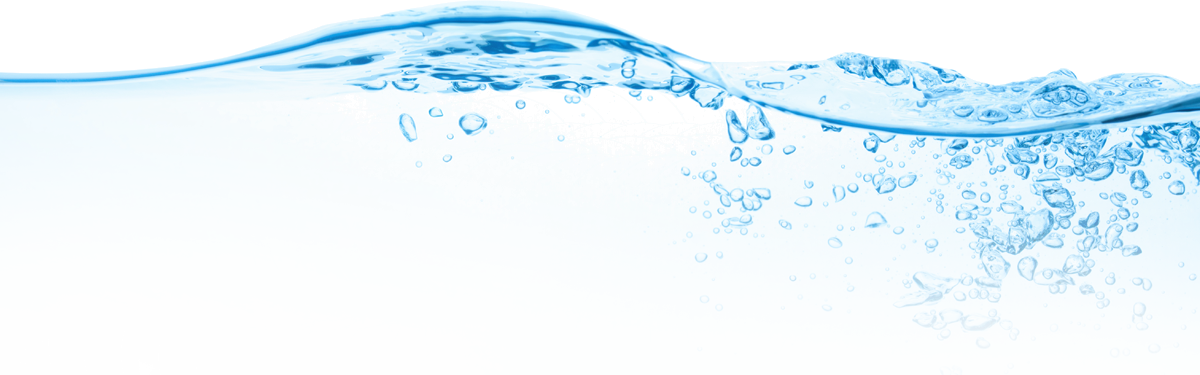 13
Maes & Gresswell, 2010
[Speaker Notes: O conceito de halliwick é guiado por 10 pontos.]
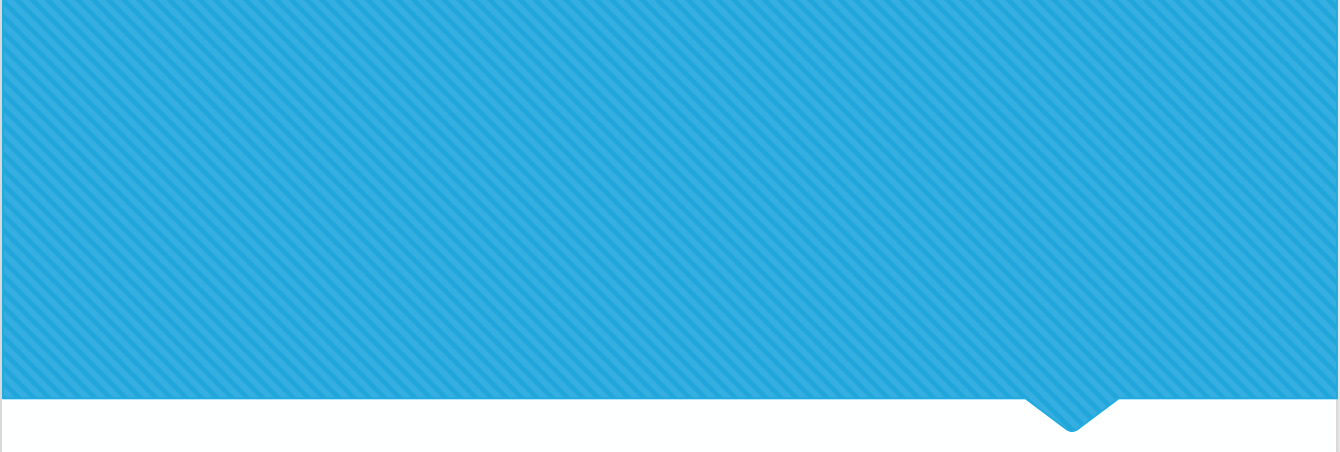 Metodologia
14
Objetivos
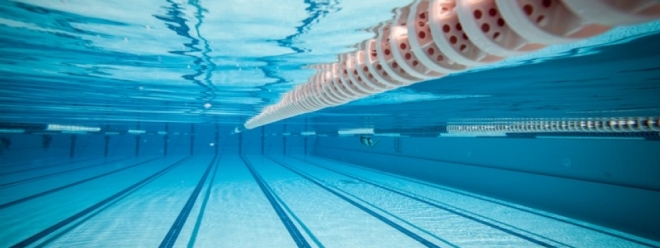 15
17/07/17
Fortin, 2009
Tipo e desenho de Estudo
Apresentará um paradigma quantitativo, na medida em que procura pôr em evidência relações entre variáveis por meio de verificação de hipóteses. 

O presente estudo segue um desenho pré-experimental, onde é avaliado um só grupo
antes e após a intervenção com vista a medir as mudanças surgidas. Os sujeitos fazem o
seu próprio controlo.

				O1 			X 			O2
12 Semanas
O1 – Avaliação Inicial 
X – Fisioterapia Aquática
O2 – Avaliação Final
16
Lai et al., 2014
População-Alvo e Amostra
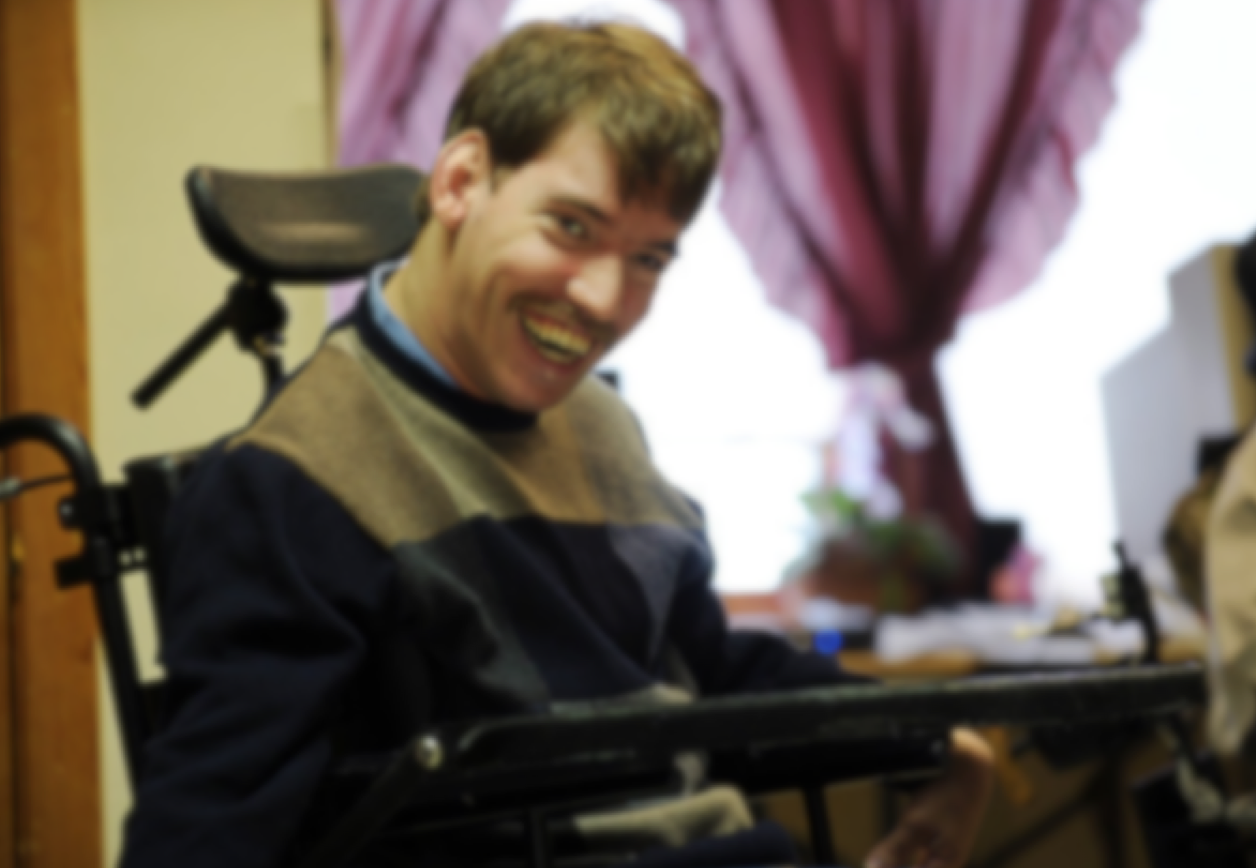 População
	Indivíduos adultos com PC espástica níveis I, II e III na SCFMG.

Amostra 
	Indivíduos em regime de internamento no Centro Nuno Belmar da Costa – Oeiras (CNBC) que se disponibilizem a participar no estudo e que cumpram os critérios de inclusão e exclusão.
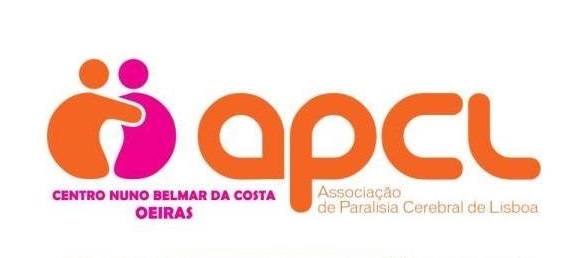 17
Fortin, 2009
Critérios de Selecção da Amostra
Critérios de Inclusão
Critérios de Exclusão
Receber injeções de toxina botúlica ou ter realizado cirurgia há menos de 6 meses;
Distúrbio psiquiátrico ou transtorno de comunicação;
Epilepsia não controlada;
Incontinência de esfíncteres;
Problemas de pele, como feridas abertas;
Infeções ativas;
Insuficiência cardíaca severa instável;
Doenças infecto contagiosas;
Doentes com capacidade vital inferior a 1litro;
Doente renal grave.
Diagnóstico de PC espástica 
Idade superior a 18 anos;
SCFMG níveis I a III;
Capacidade de seguir as instruções.
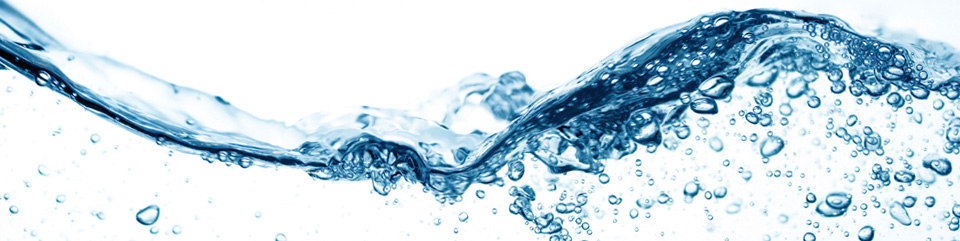 18
Lai et al., 2014 ; MacMahon, 2015
Gross Motor Function Measure – 88 (GMFM)
Instrumento de avaliação 1
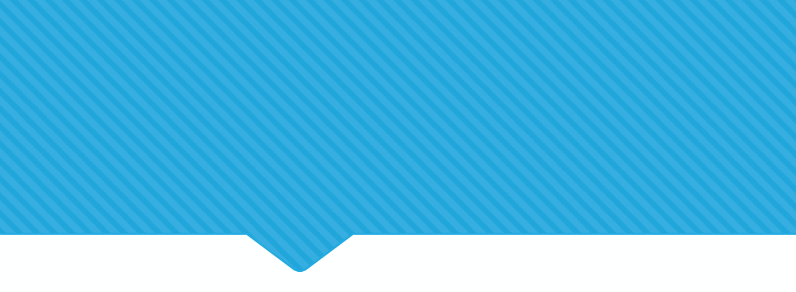 Avalia a função motora;
Os itens são pontuados 0 (não consegue iniciar) a 3 (completa independentemente); 
Esta medida foi especialmente concebida para a avaliação funcional da população com PC e encontra-se validada para a população portuguesa.
19
Picamilho, 2010; Zonta, Júnior, & Santos, 2011; Ferreira, 2014
10 Meters Walking Test (10 MWT)
Instrumento de avaliação 2
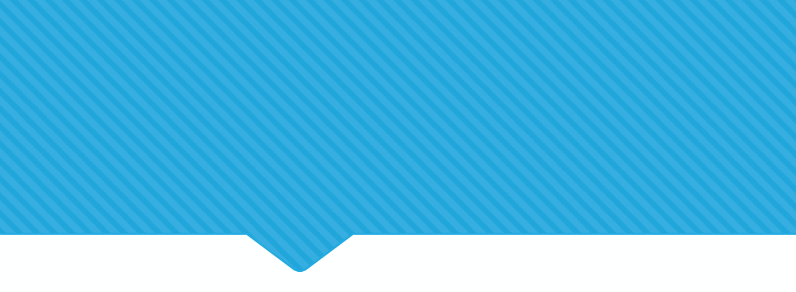 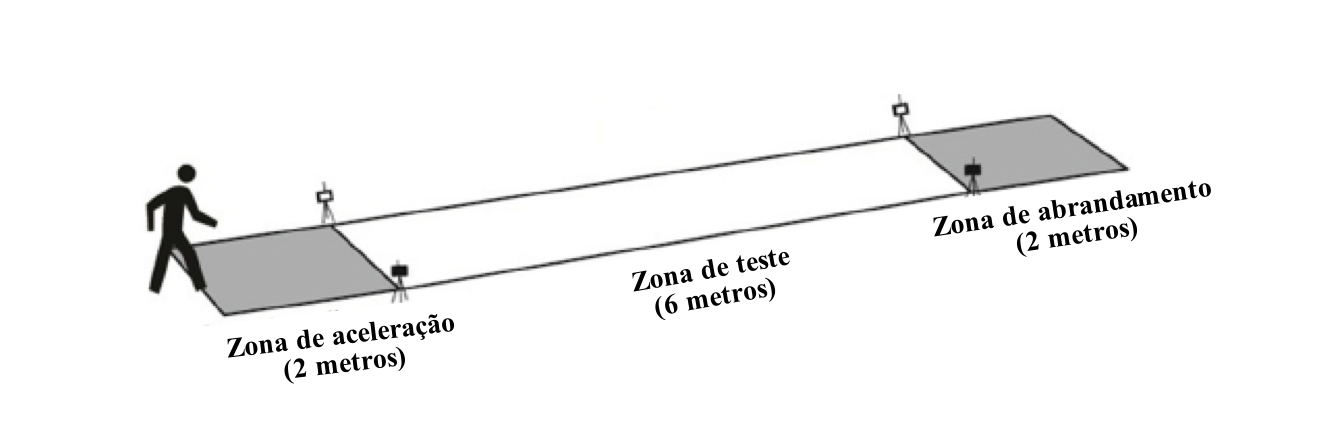 Avalia a velocidade na marcha;
Esta escala consiste num percurso plano de 10 metros, onde se marcam os primeiros e os últimos 2 metros do percurso (para aceleração e desaceleração) e se cronometra o tempo que o indivíduo demora a percorrer os 6 metros intermédios.
20
Wolf et al., 1999; Tyson, & Connell, 2009
Escala Visual de Marcha de Edinburgh (EVME)
Instrumento de avaliação 3
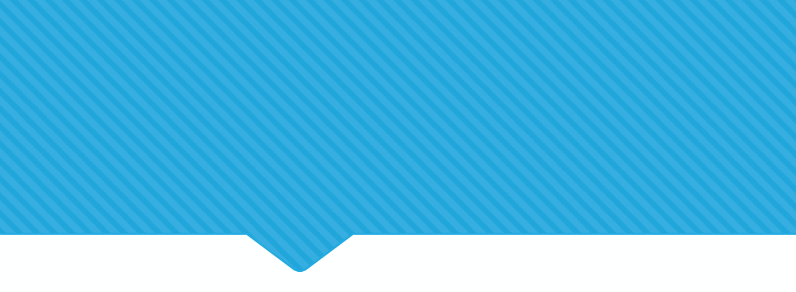 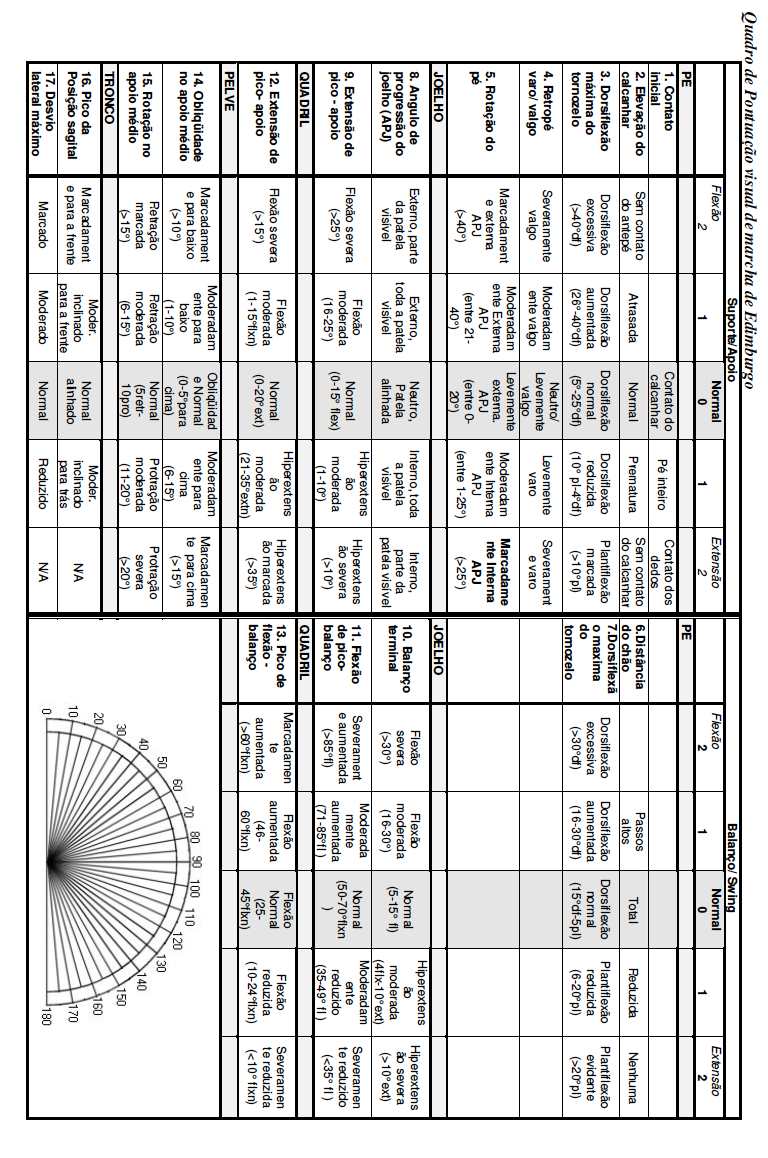 Avalia a qualidade da marcha;
Com esta escala é possível realizar a análise de marcha através de gravações de vídeo feitas em seis níveis anatómicos: tronco, bacia, anca, joelho, tibiotársica e pé.
21
Read, Hazlewood, Hillman, Prescott, & Robb, 2003; Nunes, 2008
Variáveis
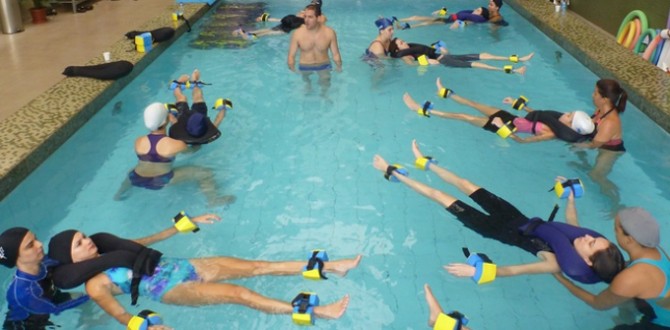 Variáveis dependentes

Função motora grossa;
Velocidade;
Qualidade da marcha.

Variáveis independentes

Fisioterapia aquática.
22
17/07/17
Fortin, 2009
[Speaker Notes: De forma a obter um perfil demográfico das características da amostra serão analisadas as variáveis de atributo, nomeadamente a idade e nível no SCFMG.]
Hipóteses
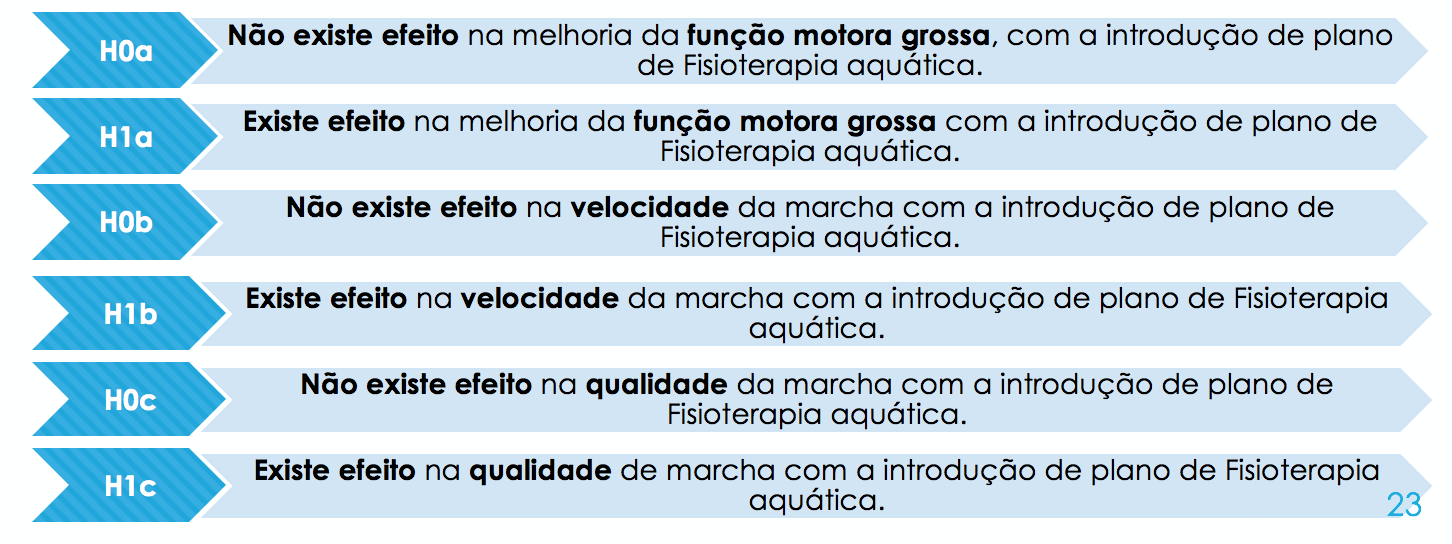 23
17/07/17
Plano de tratamento de dados
Utilização de um programa estatístico Statistic Package for Social Science (SPSS), com o objetivo de formular uma base de dados que contenha a informação recolhida e registada.

Os dados relativos à caraterização da amostra (idade e nível no SCFMG) serão analisados e interpretados de forma descritiva. 

Nestas variáveis dependentes iremos utilizar Teste T de Student para a comparação intragrupo.
24
17/07/17
Fortin, 2009
Procedimentos de aplicação
Inicialmente será enviado um pedido de autorização orientado à Direção Geral da APCL, onde será descrito: o objetivo da investigação, recursos materiais e humanos necessários, bem como os participantes envolvidos. Será ainda enviado em anexo o projeto de investigação para facilitar a decisão informada da APCL.
25
17/07/17
Fase de Intervenção
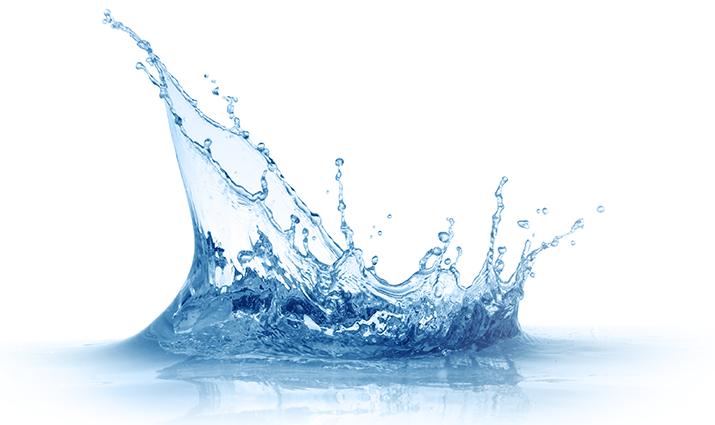 Inicialmente irá ser dado, aos utentes participantes, o termo do consentimento informado;
A fase de intervenção com o programa de Fisioterapia Aquática terá uma duração de 12 semanas. 
O programa de exercícios em meio aquático será dividido em 3 períodos: 
			- 5 a 10 minutos de aquecimento e alongamento; 
			- 40 minutos de exercícios na piscina;
			- 10 minutos de exercícios para retorno à calma. 

A água da piscina deve estar entre 33ºC e os 36ºC. O plano de exercícios em meio aquático foi projetado com base no conceito de Halliwick. O plano de exercícios é adaptado de acordo com a condição física de cada participante. Os cuidadores possuem um papel ativo neste plano de exercícios. O programa de intervenção inclui exercícios aeróbios e anaeróbios. A intensidade dos exercícios aumenta conforme a capacidade que o utente apresenta.

Os utentes permanecem com o seu plano de Fisioterapia convencional, sendo que as sessões de Fisioterapia aquática serão realizadas nos dias de intervalo. As sessões de Fisioterapia aquática terão a duração de 60 minutos e realizar-se-ão 2 vezes por semana.
26
17/07/17
Fase de Avaliação
O presente estudo terá dois períodos de avaliação:

		- A avaliação inicial onde serão recolhidos e registados os valores das três escalas (função motora grossa (domínios D e E), velocidade e qualidade da marcha);		
		- A avaliação final que se irá realizar 12 semanas após o início do estudo, onde irão ser recolhidas as medições das três escalas aplicadas inicialmente. 

Deste modo é possível estabelecer uma relação entre a condição inicial e a condição final.
27
17/07/17
Limitações
Escassez de estudos em PC em adultos;

Adaptação do plano de intervenção. Sendo que se tratam de adultos institucionalizados nem sempre é fácil a presença de um familiar nas sessões de Fisioterapia aquática, tornando-se esta uma limitação que teria de ser contornada com a participação de voluntários ou funcionários do centro;

A dificuldade de obter uma amostra homogénea e representativa em PC pode ser difícil devido à complexidade da condição, sendo que limita a escolha do desenho de estudo. No estudo pré-experimental o estabelecimento de relações de causa e efeito é limitado o que faz deste um desenho pouco eficaz, estão presentes vários fatores de invalidade: fatores históricos, regressão estatística, maturação, habituação ao teste e flutuação dos instrumentos de medida.
28
17/07/17
Reflexões Finais
Fisioterapia aquática proporciona um movimento mais facilitado, com menor exigência física permitindo a realização de atividades que utentes com PC não conseguiriam concretizar em solo. Desta forma torna-se importante o estudo dos efeitos da Fisioterapia aquática em utentes com PC em fase adulta e correlacionar os seus resultados com estudos homólogos realizados em crianças;

É expectável que se verifiquem as hipóteses H1a, H1b e H1c, ou seja, é expectável que com a introdução da Fisioterapia aquática haja melhoria na função motora, velocidade e qualidade da marcha; 

Provando-se a efetividade do plano de exercícios aquáticos será possível no futuro maximizar o bem-estar e independência de muitos utentes com PC.
29
17/07/17
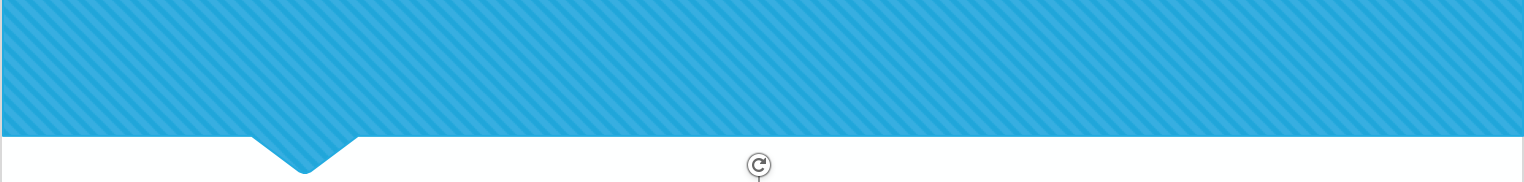 Bibliografia
Andrada G., Virella, D., Folha, T., Gouveia, R., Cadete, A., Alvarelhão, J. & Calado, E. (2013). Paralisia Cerebral aos 5 anos de idade em Portugal: crianças com Paralisia Cerebral, crianças nascidas entre 2001 a 2003. 1ª edição. Lisboa: Federação das Associações Portuguesas de Paralisia Cerebral.
Alvarelhão, J. (2010). Participação e Satisfação com a vida em adultos com Paralisia Cerebral. Tese de Mestrado apresentada na Faculdade de Medicina da Universidade do Porto, Porto. 
Anttila, H., Ramo, I., Suoranata, J., Makela, M. & Malmivaara, A. (2008) Effectiveness of physical therapy interventions for children with cerebral palsy: a sistematic review. BMC Pediatrics, 8 (14), 1- 10. 
Bax, M et al. (2005). Proposed definition and classification of cerebral palsy. Developmental Medicine & Child Neurology, 47 (8), 571-576. 
Colver, A. (2012). Outcomes for people with cerebral palsy: life expectancy and quality of life. Paediatrics and Child Health, 22 (9), 384-387.
Colver, A. (2016). Outcomes for people with cerebral palsy: life expectancy and quality of life. Paediatrics and Child Health, 26 (9), 383-386.
Ferreira, M. (2014). As versões portuguesas da GMFM-66 B&C e da GMFM-66 IS. Tese de Mestrado apresentada na Escola Superior de Tecnologia da Saúde de Coimbra, Coimbra. 
Fortin, M (2009). Fundamentos e Etapas do Processo de Investigação. Loures: Lusodidacta.
30
17/07/17
Graham, H. et al. (2016). Cerebral palsy. Nature Reviews Disease Primers, 2, 1-24. 
Lai, C., Liu, W., Yang, T., Chen, C., Wu, C., & Chan, R. (2014). Pediatric aquatic therapy on motor function and enjoyment in children diagnosed with cerebral palsy of various motor severities. Journal of Child Neurology, 1-9.
MacMahon, M. et al. (2015). Australian guidelines for aquatic physiotherapists working in and/or managing hydrotherapy pools - Second edition. Camberwell: Australian Physiotherapy Association.
Maes, J. & Gresswell, A (2010). The Halliwick Concept for clients with cerebral palsy or similar conditions. BABTT Newsletter Issue, 62, 2-6. 
Morgan, P., & McGinley, J. (2014). Gait function and decline in adults with cerebral palsy: a systematic review. Disability and Rehabilitation, 36 (1), 1–9.
Nganda, A. (2014). Relatório de Estágio em Reabilitação Neurológica: Intervenção da fisioterapia em crianças com necessidades especiais. Tese de Mestrado apresentada no Instituto Politécnico de Lisboa - Escola Superior de Tecnologia da Saúde de Lisboa, Lisboa.
Perry, J (2005). Análise de Marcha, Volume I: Marcha Normal. São Paulo: Brasil. Editora Manole Ltda. 
Picamilho, S. (2010). Estudo de série de casos: A capacidade de activação do tronco inferior, em diplegias pré-termo. Tese de Mestrado apresentada na Escola Superior de Saúde - Politécnico do Porto, Porto. 
Read et al. (2003). Edinburgh Visual Gait Score for Use in Cerebral Palsy. Journal of Pediatric Orthopaedics, 23, 296-301. 
Rosenbaum, P., Paneth, N., Levinton, A., Goldstein, M. & Bax, M. (2007). A report: the definition and classification of cerebral palsy April 2006. Developmental Medicine and Child Neurology (49), 144-151.
Virella, D. et al. (2017). Paralisia Cerebral aos 5 anos de idade em Portugal: crianças com Paralisia Cerebral, crianças nascidas entre 2001 a 2007. 2ª edição. Lisboa: Federação das Associações Portuguesas de Paralisia Cerebral.
31
17/07/17